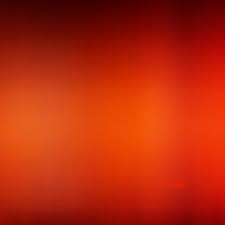 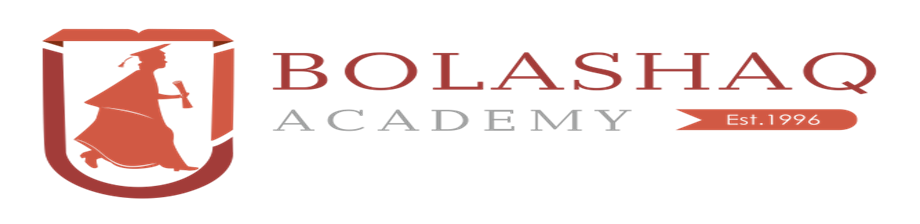 ЧИСТАЯ СЕССИЯ

Обзор результатов онлайн-опроса студентов
(июнь)




КАРАГАНДА - 2024
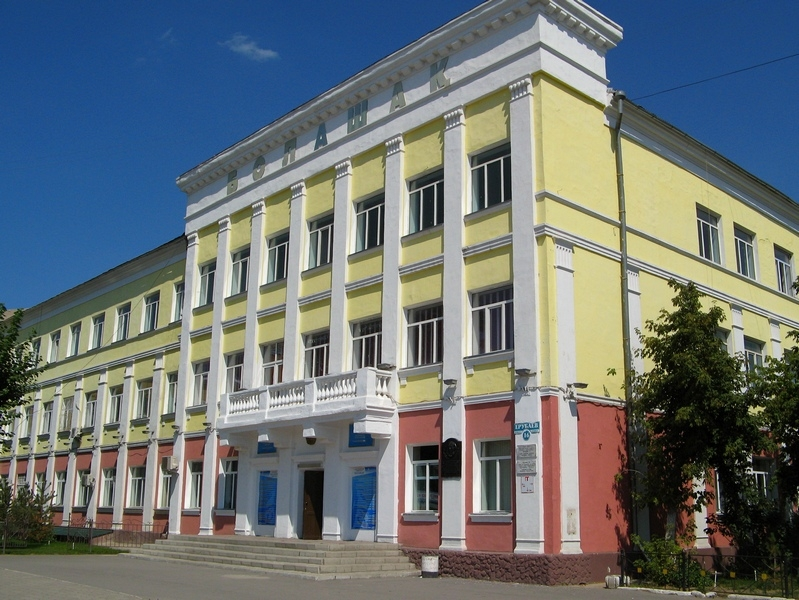 СОДЕРЖАНИЕ
Об исследовании…………………………………….……………………….…………………………...  3
Введение...........……………………………………….……………………….…………………………... 4Резюме (выводы и обобщения).................................……………………….…………………………... 5Демография..……………………….…………………...……………………............................................. 7Отношение к учебному процессу...………………………………………….…………………….......... 9Оценка контроля знаний............................................................................................................................13Отношение к коррупции…..…………………………………………………………………………...…17
2
ОБ ИССЛЕДОВАНИИ
Сроки исследования: июнь 2024 г.

Объем выборочной совокупности -   135 респондентов

Геолокация:  г. Караганда, Академия «BOLASHAQ» 
ЦЕЛЬ И ЗАДАЧИ ИССЛЕДОВАНИЯОбъект исследования: Студенты 1 – 5 курсов очной формы обучения, в том числе с применением ДОТ
Предмет исследования: Отношение к коррупцииЦель: Изучение отношения студентов к коррупции
Задачи:
Определить степень удовлетворенности студентов качеством образовательного процесса. Оценить уровень успеваемости по учебным дисциплинам (по данным самооценок)
Выявить масштаб коррупционных рисков, причины и формы их проявления в вузе

Определить – знают ли студенты, куда обращаться в случае столкновения с коррупцией. 



Метод сбора информации: онлайн- опрос
3
ВВЕДЕНИЕ
Принимая во внимание важность формирования антикоррупционной культуры молодежи, в Академии «BOLASHAQ» осуществляется ежегодный социологический мониторинг «Чистая сессия» с целью изучения отношения студентов к коррупции и мерам по ее профилактике в ВУЗе.Мониторинг нацелен на максимальное улучшение всестороннего взаимодействия со студенческим сообществом и позволяет предупреждать коррупционные риски в системе взаимоотношений  «университет – студент». 

В рамках мониторинга в июне 2024 г. было проведено очередное социологическое исследование, посвященное изучению уровня студенческого восприятия коррупции, характеризующего систему ценностей и отношение студентов к коррупционным проявлениям.
В силу преобладающей численности студентов очной формы обучения с применением ДОТ (1822 человека на момент опроса) данные ежегодного мониторинга отражали мнения и оценки этой категории учащихся. 

В июне основным объектом исследования стали студенты – очники, обучающиеся аудиторно (без применения ДОТ) с подключением небольшой группы дотовцев в целях сравнительного анализа. Всего опрошено студентов очной формы обучения 106 человек из 243 или 43,6% от общего числа студентов очного отделения. Группа студентов, обучающихся очно с применением ДОТ, – 29 человек.

Результаты исследования представлены в настоящем отчете. Его эмпирическую основу составляют данные онлайн-опроса студентов 1-5 курсов всех образовательных программ.
4
РЕЗЮМЕ (ВЫВОДЫ И ОБОБЩЕНИЯ)
ОТНОШЕНИЕ К КОРРУПЦИИ
ОТНОШЕНИЕ К УЧЕБНОМУ ПРОЦЕССУ
Основные тренды:
63,7% опрошенных студентов, согласно данным самооценок, имеют высокую успеваемость (учатся только на отлично, на отлично и хорошо). 
97% полностью и скорее удовлетворены качеством образования в вузе. 
По сравнению с началом учебного года 91,1%  опрошенных студентов либо сохранили хорошее отношение к обучению, либо изменили его в хорошую сторону.

ОЦЕНКА КОНТРОЛЯ ЗНАНИЙ
Основные тренды:
95,6% признают объективность оценок на рубежных контролях и экзаменах.
54,1% считают тестирование наиболее объективной формой оценки знаний на экзамене.
88,9% устраивает время, отведенное для подготовки по билетам на экзаменах.
Основные тренды:
95,6% опрошенных студентов никогда не сталкивались с проявлениями коррупции в ВУЗе. Исключение – 3,7% , которые наслышаны и сталкивались от одного до более двух раз с коррупционными проявлениями.
84,5% выражают позицию неприятия взяткодательства, объясняя ее своей нацеленностью на получение знаний, чтобы стать специалистами. Требует внимания потребительская позиция части студентов в отношении получаемого образования – 15,5%, считающих дачу взятки приемлемым способом достижения цели.
90,4%  не знают либо убеждены в отсутствии в ВУЗе традиции накрывать стол для комиссии после проведения госэкзаменов, защиты диплома, диссертации. Наслышаны и подтверждают наличие такой традиции в ВУЗе  9,6%.
87,4% опрошенных студентов не знают либо убеждены в отсутствии традиции дарить подарки преподавателям ВУЗа. Наслышаны и подтверждают наличие такой традиции в ВУЗе в общем целом – 12,6%.
5
РЕЗЮМЕ (ВЫВОДЫ И ОБОБЩЕНИЯ)
71,9% опрошенных студентов знают, куда обращаться в случае столкновения с коррупцией, не знают и не имеют определенного мнения – 28,1%. ВЫВОДИтоги проведенного исследования приводят к заключению, что сегодня особую значимость приобретают образовательные программы и технологии, направленные на формирование антикоррупционной культуры и правосознания студенческой молодежи. Надо признать, что коррупция стала для нашего общества привычным элементом социальной реальности. Это объясняет , почему социализация молодежи происходит в том числе путем интегрирования коррупционных моделей поведения в индивидуальный и групповой опыт. Необходимость воспитания антикоррупционной культуры обусловлена тем, чтоформируемая гражданская позиция студентов в отношении коррупции может рассматриваться как предиктор («предсказатель», средство прогнозирования) характера и направленности ее антикоррупционной или коррупционной активности в среднесрочной перспективе.
В общей сложности 91,8% опрошенных студентов не знают либо убеждены в том, что получение оценок за денежное вознаграждение в ВУЗе не практикуется. Знают и наслышаны о таких фактах – в целом 8,2%.
94,1% не оказывались в ситуации, когда возникшие вопросы можно было решить только с помощью подарка, денежного вознаграждения. 5,9%  бывали в такой ситуации. Чаще всего это происходило при сдаче сессии, отчета по практике, оценке одной дисциплины. По признанию большинства участников коррупционной сделки, содействие им оказывали преподаватели и специалисты отдела. Ключевым каналом передачи подарка, денежного вознаграждения является личный контакт, реже – старосты групп и другие студенты. 
В рейтинге основных причин дачи взятки, по частоте упоминания участниками опроса, верхние две строчки занимают нежелание студентов учиться (11,9%) и низкая заинтересованность студентов в учебе (8,9%).
6
ДЕМОГРАФИЯ
7
ДЕМОГРАФИЯ
Язык обучения (%)
Форма обучения (%)
Основной контингент опрошенных – студенты очной формы обучения.

В составе выборки наиболее активно представлены студенты с казахским языком обучения.
Курс обучения (%)
Образовательная программа (%)
Среди респондентов чаще встречаются студенты первого курса, образовательной программы «Юриспруденция».
8
ОТНОШЕНИЕ К УЧЕБНОМУ ПРОЦЕССУ
9
ОТНОШЕНИЕ К УЧЕБНОМУ ПРОЦЕССУ
Ваш уровень успеваемости 
(% от числа опрошенных)
По данным самооценок, практически две трети опрошенных студентов (63,7%) учатся только на отлично, на отлично и хорошо. 

Каждый третий респондент - на хорошо и удовлетворительно.

Согласно данным самооценок, неуспевающих среди участников опроса нет.
10
ОТНОШЕНИЕ К УЧЕБНОМУ ПРОЦЕССУ
Удовлетворены ли Вы качеством образования в нашем ВУЗе? (% от числа опрошенных)
Абсолютное большинство опрошенных студентов полностью и скорее удовлетворены качеством образования в ВУЗе (97%).

Не удовлетворены – 4 участника онлайн-опроса (3%). В их составе представлены казахоязычные студенты, первого, второго и третьего курсов, образовательных программ «Иностранный язык: два иностранных языка», «Юриспруденция», «Финансы», успевающие на отлично и хорошо.
11
ОТНОШЕНИЕ К УЧЕБНОМУ ПРОЦЕССУ
Изменилось ли Ваше отношение к обучению по сравнению с началом учебного года? 
(% от числа опрошенных)
По сравнению с началом учебного года 91,1% опрошенных студентов либо сохранили хорошее отношение к обучению, либо изменили его в хорошую сторону.
Плохое отношение к обучению отметили в общем целом  8,9% студентов (12 человек). 
Примечательно, что основной контингент участников опроса, чье плохое отношение к обучению не изменилось либо ухудшилось, - это студенты, которые учатся только на отлично и хорошо  (9 человек). 
Доли недовольных учебным процессом (в абсолютных значениях) в зависимости от формы, языка и курса обучения:
Студенты очной формы обучения – 11 человек, с применением ДОТ – 1 человек.
Казахоязычные студенты – 9 человек, русскоязычные – 3 человека.
Студенты 2 курса – 5 человек, 1 курса – 4 человека, 3 курса – 3 человека.
12
ОЦЕНКА КОНТРОЛЯ ЗНАНИЙ
13
ОЦЕНКА КОНТРОЛЯ ЗНАНИЙ
Как Вы считаете, насколько объективны оценки на   рубежном контроле/экзамене в нашем ВУЗе? 
(% от числа опрошенных)
Доминантное большинство опрошенных студентов полностью и скорее признают объективность оценок на рубежных контролях и экзаменах (95,6% или 129 человек).

Лишь 4,4% (6 человек)  считают их скорее и совершенно необъективными. Это студенты – очники, казахоязычные, второкурсники (3 человека) и других курсов обучения, успевающие на отлично и хорошо, половина из которых недовольны качеством образовательного процесса (3 человека), четверо плохо относятся к обучению.
14
ОЦЕНКА КОНТРОЛЯ ЗНАНИЙ
Укажите, на Ваш взгляд, наиболее объективную форму оценивания знаний на экзамене: 
(% от числа опрошенных)
С точки зрения преобладающего большинства опрошенных студентов, наиболее объективной формой оценки знаний на экзамене является тестирование – 54,1% (73 человека).

Показатели поддержки тестирования в разрезе курсов обучения и образовательных программ:

1 курс – 64,1%, 2 курс – 52,2%, 3 курс – 42,1%, 4 курс – 53%, 5 курс – 33,3%.

«Педагогика и психология» – 100%, «Казахский язык и литература в образовательных учреждениях» – 81,8%, «Казахский язык и литература» – 79%, 
«Дошкольное обучение и воспитание» – 66,7%, «Финансы» – 63,6%,  «Фармация» – 52,2%, «Юриспруденция» – 50%, «ПМНО» – 45,5%, «Иностранный язык: два иностранных языка» – 31,8%.

Наиболее частый ответ в графе «Другое» - «Все формы имеют место быть».
15
ОЦЕНКА КОНТРОЛЯ ЗНАНИЙ
Достаточно ли Вам времени для ответа на вопросы во время экзаменов? (% от числа опрошенных)
Время, отведенное для подготовки ответов на вопросы экзаменационного билета, устраивает подавляющее большинство опрошенных студентов – 88,9% (120 человек).

Лишь 11,1% (15 человек) отмечают, что этого времени недостаточно. В составе данной категории респондентов представлены  главным образом казахоязычные студенты, очной формы обучения без применения ДОТ (14 человек), чаще всего первого (6 человек) и второго (4 человека) курсов, успевающие на отлично и хорошо (7 человек), а также на хорошо и удовлетворительно (8 человек).
16
ОТНОШЕНИЕ К КОРРУПЦИИ
17
ОТНОШЕНИЕ К КОРРУПЦИИ
Как Вы думаете, насколько распространена коррупция в казахстанских вузах? 
(% от числа опрошенных)
Доминантное большинство опрошенных студентов указали, что не знают о масштабах распространения коррупции в казахстанских вузах – 51,1% (69 человек).

В общей сложности 46% (62 человека) осведомлены о наличии коррупции в вузах, лишь расходятся в определении масштабов ее распространения. Данная категория респондентов состоит главным образом из студентов – очников без применения ДОТ (53 человека или 85,5% от числа группы). Среди них наиболее активно представлены первокурсники (23 человека или 43,4% соответственно), с казахским языком обучения (40 человек или 75,5%), образовательных программ «Юриспруденция» (19 человек или 35,9%) и «Иностранный язык: два иностранных языка» (12 человек или 22,7%), с хорошей и отличной успеваемостью (39 человек или 73,6%).
18
ОТНОШЕНИЕ К КОРРУПЦИИ
Сталкивались ли Вы с проявлениями коррупции в нашем ВУЗе? (% от числа опрошенных)
Абсолютное большинство опрошенных никогда не сталкивались с проявлениями коррупции в вузе - 95,6% (129 человек).

Доля студентов, сталкивавшихся с проявлениями коррупции в вузе от одного до более двух раз – 3,7% (5 человек). Из них трое обучаются очно без применения ДОТ, двое – с применением ДОТ. 

Состав указанной группы:
Первый курс – два человека; второй, третий и четвертый курсы – по одному человеку.
С казахским языком обучения – 4 человека, с русским – 1.
С отличной и хорошей успеваемостью – 4 студента, с хорошей и удовлетворительной – 1 студент.

Все пятеро подтвердили, что оказывались в коррупционной ситуации, когда решали свои вопросы с помощью подарка или денежного вознаграждения.
19
ОТНОШЕНИЕ К КОРРУПЦИИ
Как Вы в принципе относитесь к тому, что для решения своих проблем студентам приходится давать взятки. Какое из приведенных ниже суждений на этот счет ближе к Вашей точке зрения? (% от числа опрошенных)
В преобладающем большинстве случаев опрошенные студенты выражают позицию неприятия взяткодательства,  демонстрируя нацеленность на получение знаний, чтобы стать специалистами – 84,5% (114 человек).
Между тем, требует внимания потребительская позиция части студентов в отношении получаемого образования – 15,5% (или 21 человек). Из них:
76,2% (16 человек) толерантно относятся к даче взятки, что связано с желанием минимизировать «издержки» получения диплома. Среди них преобладают очники без применения ДОТ (81,3% или 13 человек), первокурсники (43,8% или 7 человек) и второкурсники (25% или 4 человека). 
23,8% (5 человек) лояльно относятся к даче взятки, что  во многом связано с коррупционной практикой в обществе, вне стен вуза, которая кажется им приемлемым способом достижения цели. Основной контингент этой категории респондентов – очники без применения ДОТ (80% или 4 человека), первокурсники и четверокурсники (по 40% или по 2 человека).
20
ОТНОШЕНИЕ К КОРРУПЦИИ
Есть ли в ВУЗе традиция накрывать стол для комиссии после проведения госэкзаменов, защиты диплома, диссертации? (% от числа опрошенных)
90,4% опрошенных студентов не знают либо убеждены в отсутствии в ВУЗе традиции накрывать стол для комиссии после госэкзаменов, защиты диплома, диссертации. 

Наслышаны и подтверждают наличие такой традиции в общем целом – 9,6% (13 человек). Из них 76,9% (10 человек) – очники без применения ДОТ. 

В составе этой группы наиболее активно представлены первокурсники (30,8% или 4 человека) и третьекурсники (23,1% или 3 человека).

Из числа группы 92,3% (12 человек) разделяют мнение о коррумпированности казахстанских вузов (от некоторых до практически всех); 76,9% (10 человек) видят в коррупции привычный для казахстанского общества элемент социальной реальности и относятся к ней нейтрально; 30,8% (4 человека) оказывались в коррупционной ситуации в  академии и давали взятки.
21
ОТНОШЕНИЕ К КОРРУПЦИИ
87,4% опрошенных студентов (118 человек) не знают либо убеждены в отсутствии традиции дарить подарки преподавателям ВУЗа.

Наслышаны и подтверждают наличие такой традиции в ВУЗе в общем целом – 12,6% (17 человек). 

Основной контингент знающих и наслышанных об этой традиции - очники без применения ДОТ (88,4% или 14 человек). Чаще всего первокурсники (35,3% или 6 человек) и второкурсники (23,5% или 4 человека). 

В составе выявленной категории студентов 88,2% (15 человек) придерживаются мнения о коррумпированности казахстанских вузов (от некоторых до практически всех); лояльно относятся к взяткодательству как к приемлемому средству достижения цели («это необходимая часть студенческой жизни, без этого ничего не сделать» и «этого можно избежать, но со взятками легче получить диплом»); 23,5% (4 человека)  решали свои вопросы с помощью взятки.
Существует ли в ВУЗе традиция дарить подарки преподавателям? (% от числа опрошенных)
22
ОТНОШЕНИЕ К КОРРУПЦИИ
В общей сложности 91,8% опрошенных студентов (124 человека) не знают либо убеждены в том, что получение оценок за денежное вознаграждение в ВУЗе не практикуется.

Знают и наслышаны о таких фактах – в целом 8,2% (11 студентов). Все они обучаются очно, без применения ДОТ. По большей части это студенты третьего (4 человека) и второго (3 человека) курсов, казахоязычные (7 человек). 

Группа в полном составе признает коррумпированность казахстанских вузов и выражает нейтральное отношение к коррупции, приобретающее подчас положительный оттенок (без нее ничего не сделать, с ней легче получить диплом). 

О наличии в нашем ВУЗе традиций накрывать стол после сдачи госэкзаменов, защиты диплома, диссертации и дарить подарки преподавателям сообщают соответственно – 6 человек и 9 человек.
Известны ли Вам случаи, когда студенты за денежное вознаграждение получали оценки?
 (% от числа опрошенных)
23
ОТНОШЕНИЕ К КОРРУПЦИИ
Оказывались ли Вы в ситуации, когда понимали, что возникшие вопросы можно решить только с помощью подарка, денежного вознаграждения, независимо от того, как фактически решались эти вопросы? (% от числа опрошенных)
94,1% опрошенных студентов (127 человек) не оказывались в коррупционной ситуации.

5,9% (8 студентов) оказывались в ситуации, когда возникшие вопросы можно было решить только с помощью подарка, денежного вознаграждения. 

По своему составу это студенты очной формы обучения (6 человек) и с применением ДОТ (и 2 человека); первокурсники и четверокурсники (по 3 человека), 1 третьекурсник; казахоязычные (6 человек), русскоязычных – двое. 

7 человек считают казахстанские вузы коррумпированными; 5 человек лояльны по отношению к коррупции; по 4 человека подтверждают наличие  в ВУЗе традиций накрывать стол для комиссии после сдачи госэкзаменов, защиты диплома, диссертации и дарить подарки преподавателям; 3 человека  указали, что им известны случаи, когда студенты получали оценки за денежное вознаграждение.
24
ОТНОШЕНИЕ К КОРРУПЦИИ
В каких случаях Вы оказывались в такой ситуации?(% от числа ответивших)
В среднем одним участником группы (8 человек) отмечено более двух ответов.
 
Половина группы (4 человека или 50%) оказывались в коррупционной ситуации в трех случаях: при сдаче сессии (2 очника и 2 дотовца, все первокурсники); отчета по практике (очники без применения ДОТ, один с 1 курса и трое с 4 курса,) и при оценке одной дисциплины (очники без ДОТ, 1 курс – 2 человека, 2 и 4 курсы – по одному).

Трое студентов (37,5%) попали в коррупционную ситуацию в связи с подготовкой курсовой и дипломной работ (в обоих случаях по 2 очника и по 1 дотовцу); в 1-ом случае по 1 студенту 2,3,4 курсов; во 2-ом случае – один с 1 курса и двое с 4 курса, а также в связи с оценкой рубежного контроля (2 очника и 1 дотовец, 1,2,3 курсы – по одному человеку).

Лишь одному из участников выявленной группы удалось договориться с преподавателем о непосещении занятий с помощью подарка или денежного вознаграждения ( 1 курс, казахоязычный).
Примечание: На вопрос отвечали только те студенты, которые оказывались в коррупционной ситуации (5,9% или 8 человек). Множественный выбор. Студенты могли отмечать более одного ответа.
25
ОТНОШЕНИЕ К КОРРУПЦИИ
Кто из нижеуказанных оказывал Вам содействие 
в этой ситуации? (% от числа ответивших)
В среднем одним участником группы, побывавшей в коррупционной ситуации, отмечено около трех ответов. Данное обстоятельство говорит о том, что отдельные представители этой группы неоднократно пользовались подобной ситуацией.  

Как показал опрос, инициаторами сделки чаще всего оказывались сами студенты, лишь двое из них отметили «вынуждают преподаватели» (ответы студентов первого и четвертого  курсов).

7 студентов (87,5% от числа группы риска) указали на содействие преподавателя: 6 очников и один дотовец,  пятеро - с 1 курса и двое - с 4 курса. 

Пятерым (62,5%), из которых 3 – очника и 2 – дотовца, содействовал специалист отдела. Об этом сообщили два студента 1 курса  и по одному студенту со 2,3,4 курсов.
 
Троим (37,5%) помог куратор. По своему составу это очники без применения ДОТ, студенты 1 курса (1 человек) и 2 курса (2 человека).
 
Также трое указали на помощь руководителя отдела. Это 2 очника, первокурсники и 1 дотовец, второкурсник.
Примечание:  На вопрос отвечали только те студенты, которые оказывались в коррупционной ситуации (5,9% или 8 человек). Множественный выбор. Студенты могли отмечать более одного ответа.
26
ОТНОШЕНИЕ К КОРРУПЦИИ
Как происходит передача подарка, денежного вознаграждения? (количество ответов)
Группа риска – студенты, решавшие возникшие у них вопросы с помощью подарка, денежного вознаграждения. На вопрос о каналах передачи подарка, денежного вознаграждения получено 22 ответа. В среднем одним студентом в группе отмечено около 3-х ответов.

По частоте упоминания ключевым каналом передачи подарка, денежного вознаграждения является личный контакт. Количество ответов в разрезе курсов обучения: 1 курс – 8 ответов, 4 курс – 2 ответа, 5 курс – 1 ответ. 

Второй по значимости канал передачи взятки – старосты групп: 1 курс – 4 ответа, 4 курс – 1 ответ. 

Третий по значимости канал – другие студенты: 1 курс – 2 ответа, 3 курс – 1 ответ.
Примечание: На вопрос отвечали только те студенты, которые оказывались в коррупционной ситуации (5,9% или 8 человек). Множественный выбор. Студенты могли отмечать более одного ответа.
27
ОТНОШЕНИЕ К КОРРУПЦИИ
На Ваш взгляд, каковы основные причины дачи взятки в ВУЗе (% от числа опрошенных)
На вопрос о причинах взяткодательства в ВУЗе откликнулись 42,2% опрошенных студентов (57 человек).

В рейтинге основных причин дачи взятки по частоте упоминания лидирует нежелание студентов учиться – 11,9% (или 16 человек). Таково мнение студентов очной формы обучения (8 человек), а также с применением ДОТ (8 человек); главным образом первокурсников (10 человек); несколько чаще других, студентов образовательной программы «Казахский язык и литература в образовательных учреждениях» (6 человек). 

Второе место в рейтинге основных причин занимает низкая заинтересованность студентов в учебе – 8,9% (12 человек). Это в основном мнение студентов очного обучения без применения ДОТ (11 человек), первокурсников (7 человек), несколько чаще по сравнению с другими, студентов образовательной программы «Юриспруденция» (4 человека). 

Графа «Другое» пестрит ответами «не знаю», «нет коррупции», «в нашем вузе не применяется взяточничество», «взятки у меня никто не брал» и т.п. (13 ответов).
Примечание: Множественный выбор. Студенты могли отмечать более одного ответа.
28
ОТНОШЕНИЕ К КОРРУПЦИИ
Знают, куда обращаться – 71,9% опрошенных студентов (97 человек). Более трех четвертей из них – очники без применения ДОТ (78,4% или 76 человек), чаще всего первокурсники (45,4% или 44 человека).
Не знают – 12,6% (17 человек). Их основной состав – очники без ДОТ (70,6% или 17 человек), первокурсники (64,7% или 11 человек). 
Неопределившихся – 15,6% (21 человек). В своем преобладающем большинстве это очники без ДОТ (85,7% или 18 человек), первокурсники (42,9% или 9 человек) и второкурсники (28,6% или 6 человек).
     Совокупные показатели незнающих и неопределившихся в разрезе    курса и программы обучения:
Знаете ли Вы, куда обращаться в случае столкновения с коррупцией
(% от числа опрошенных)
29